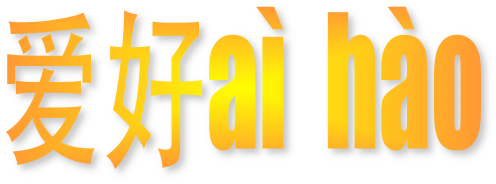 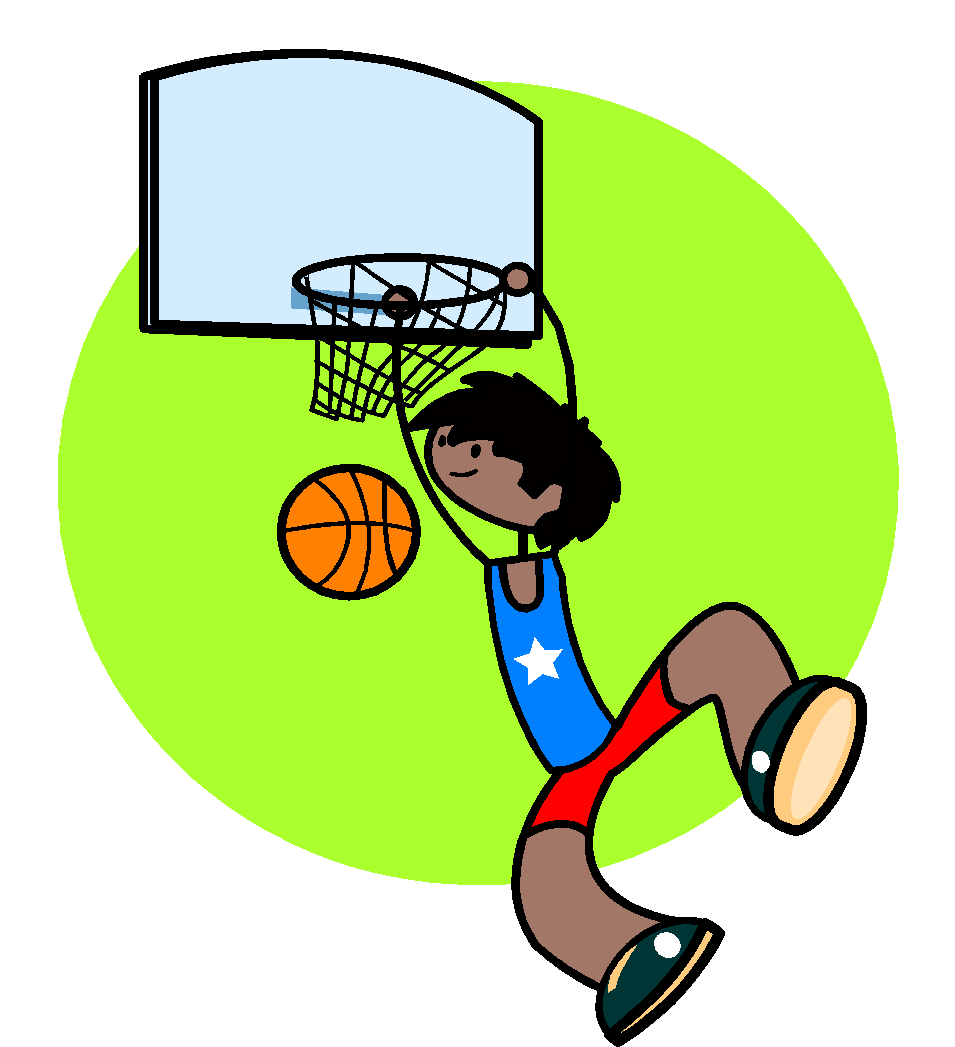 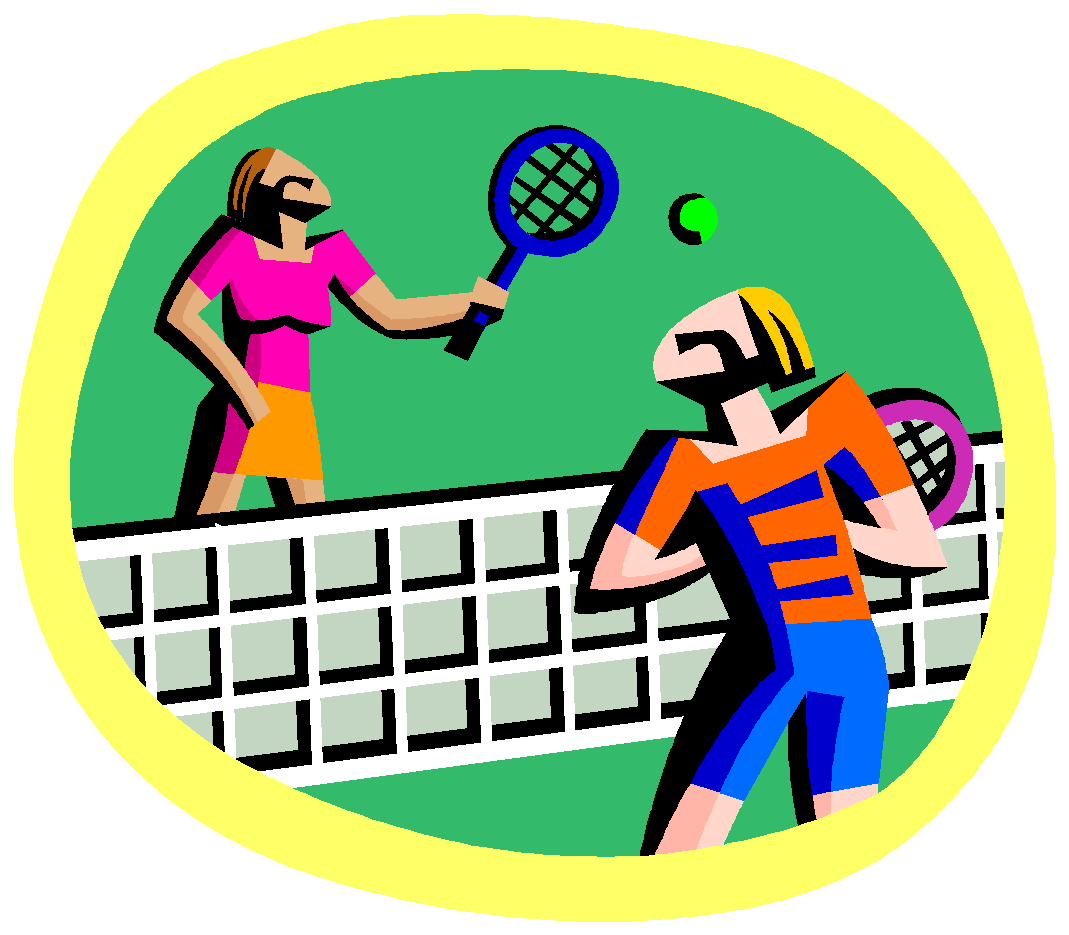 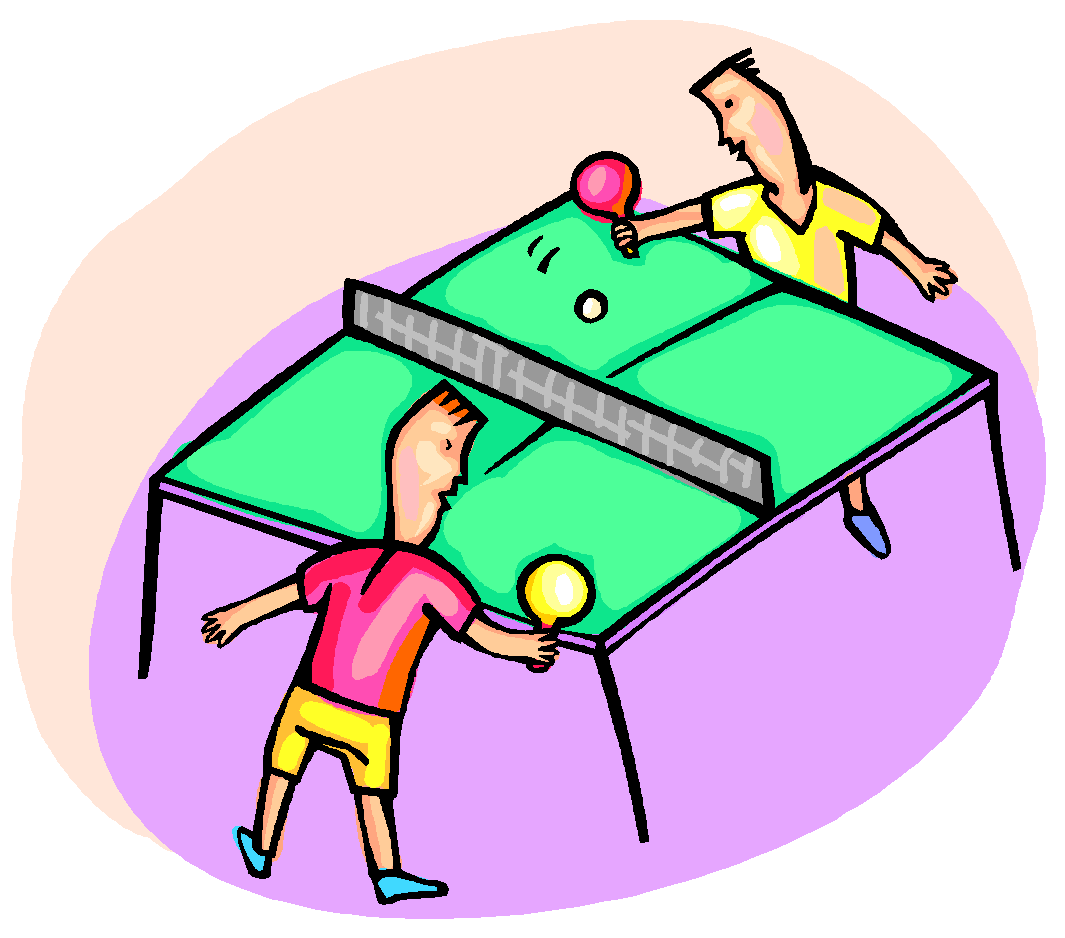 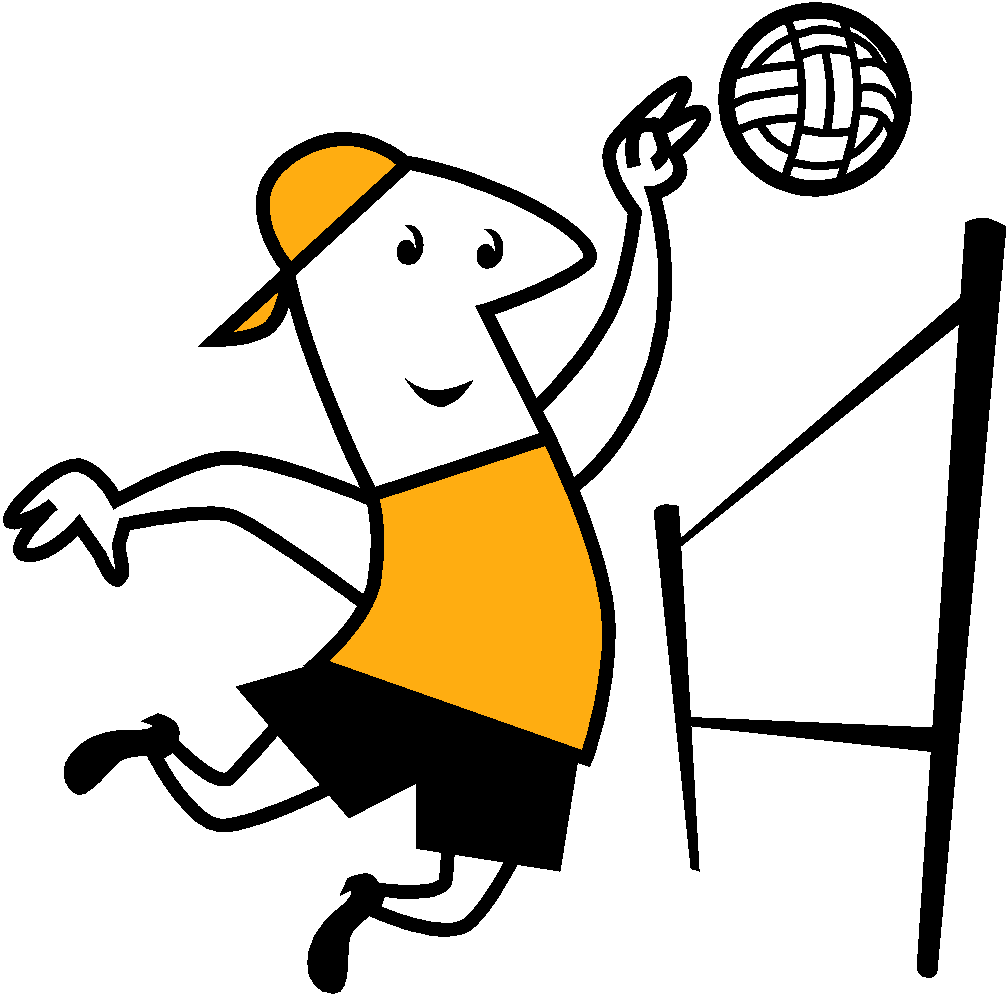 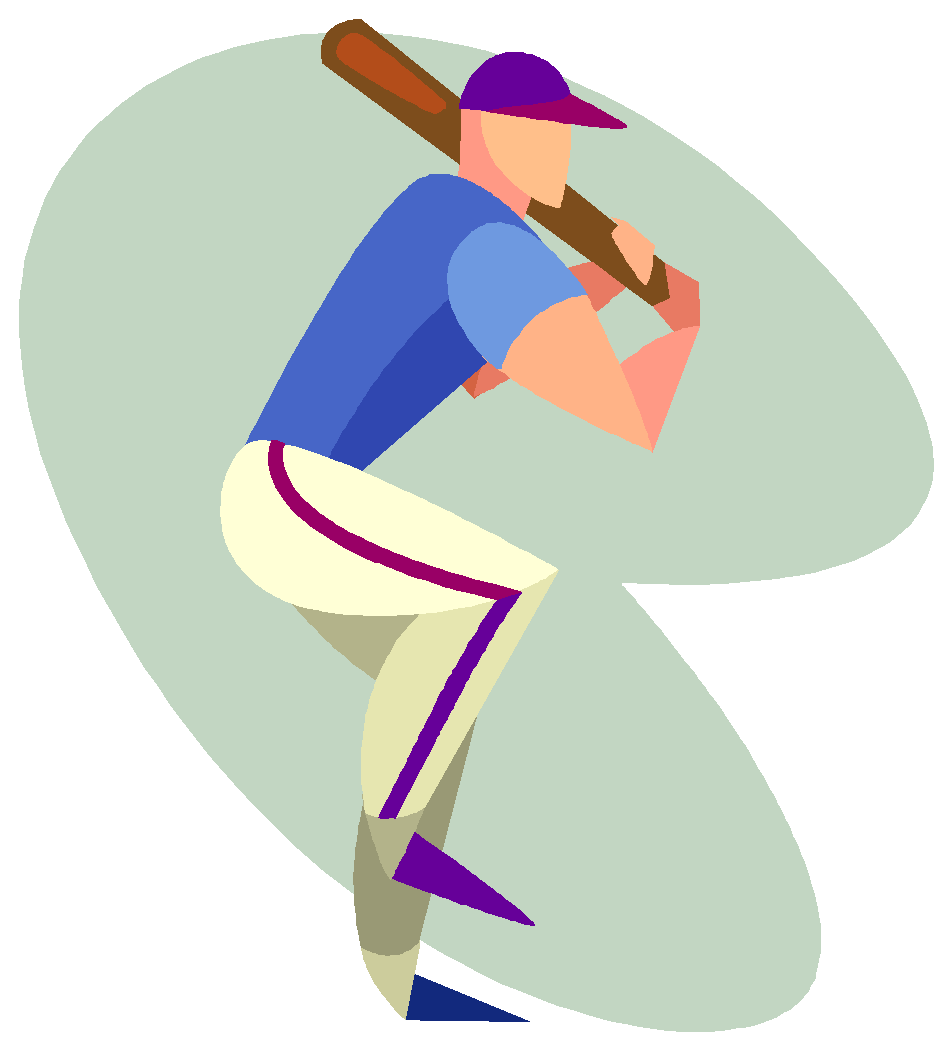 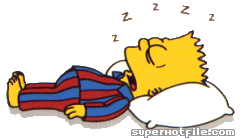 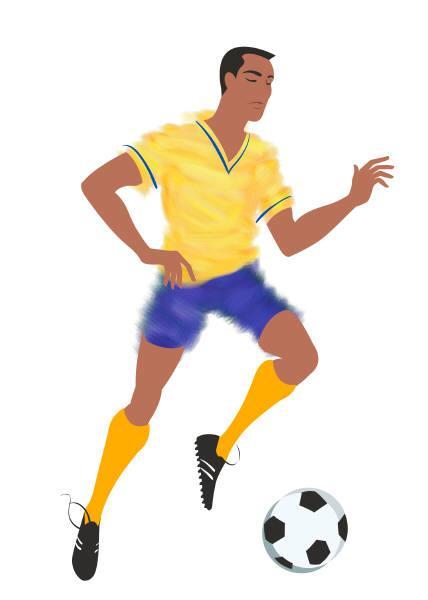 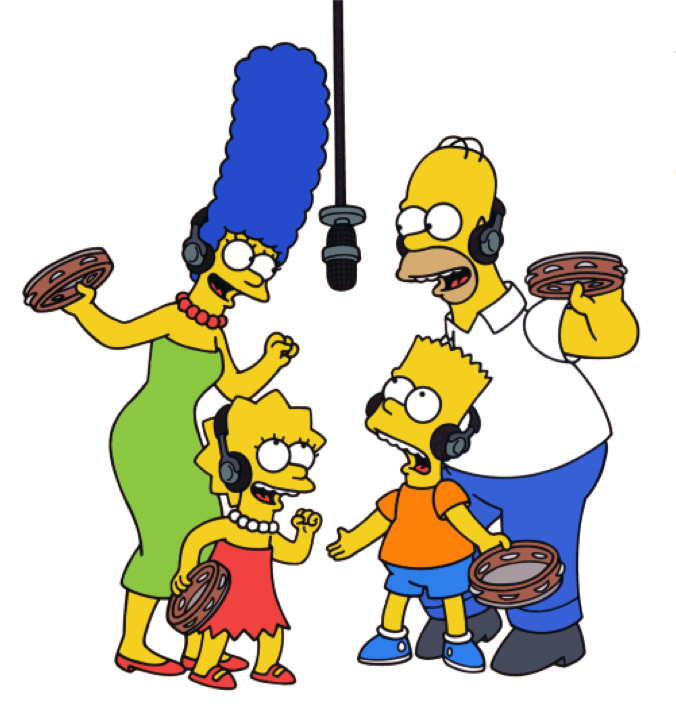 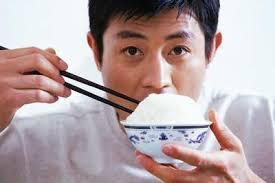 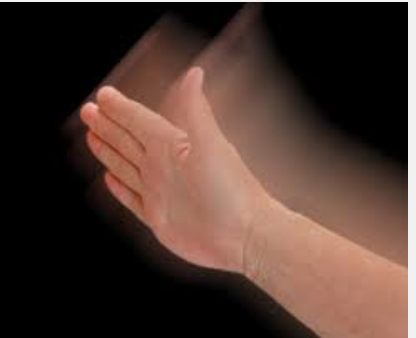 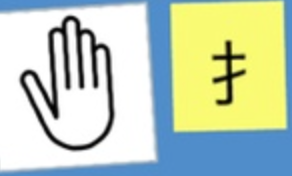 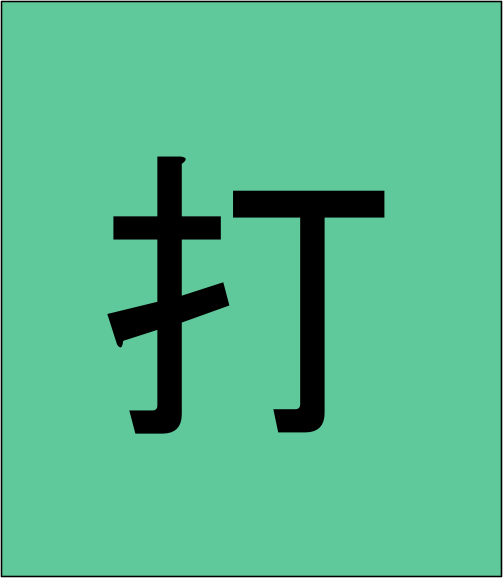 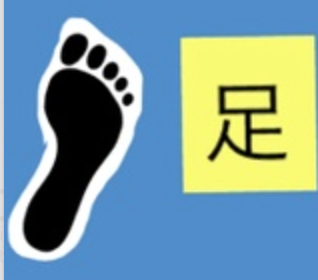 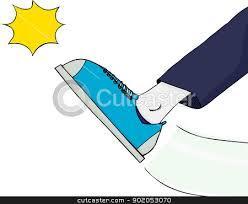 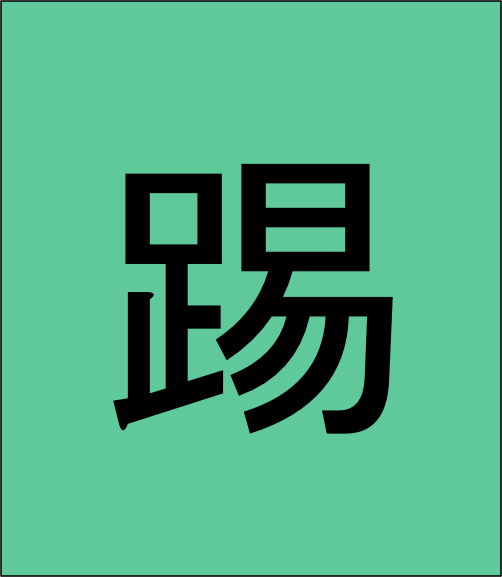 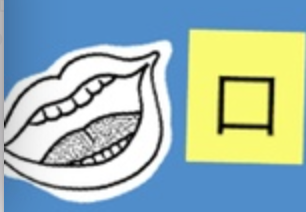 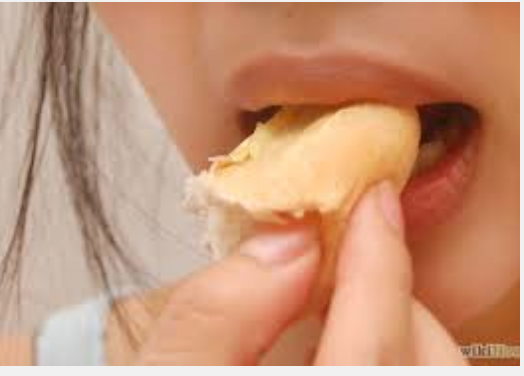 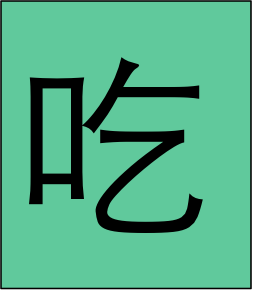 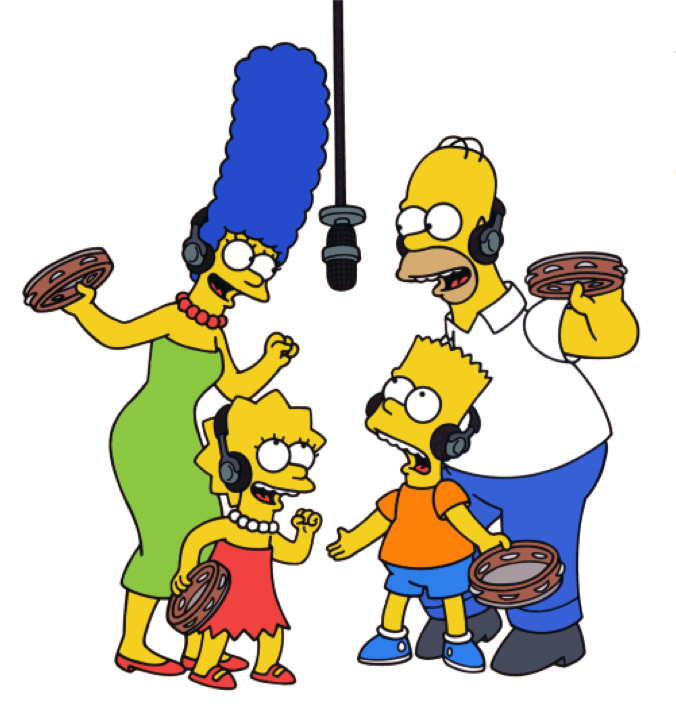 歌
唱
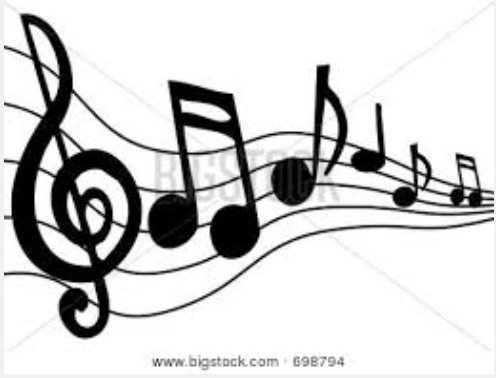 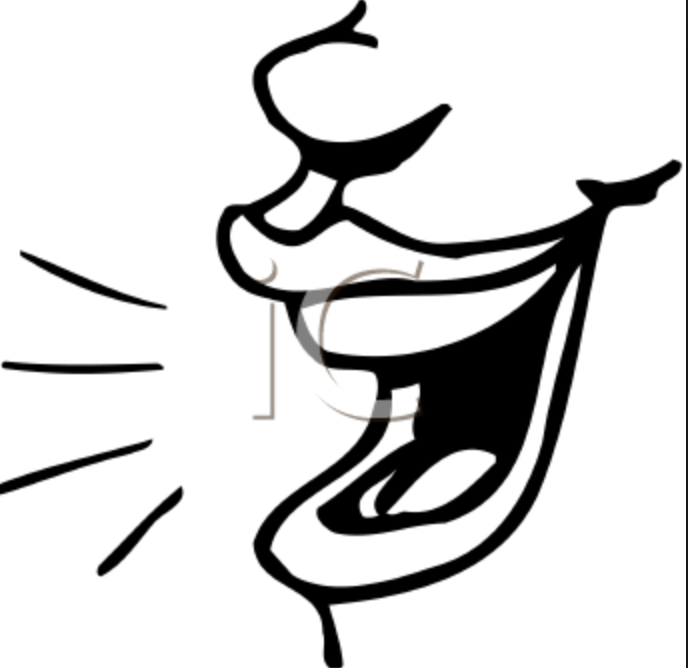 饭
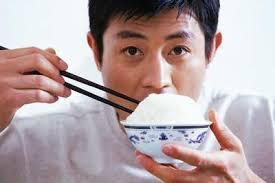 吃
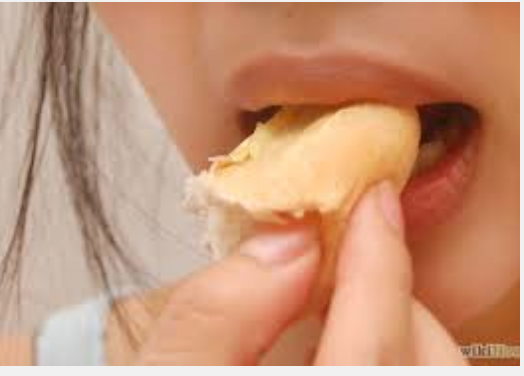 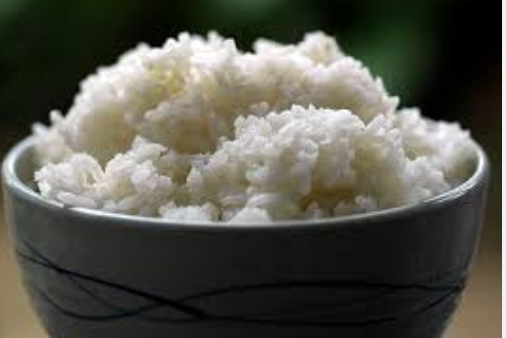 跳
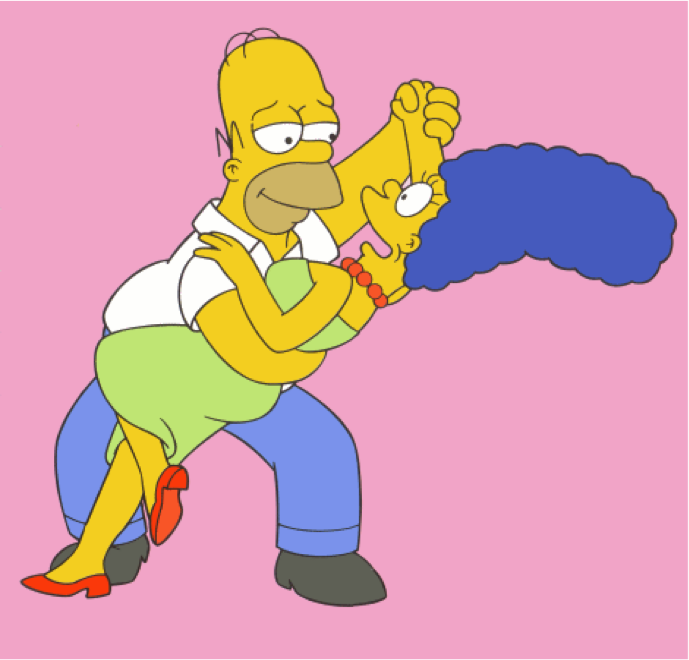 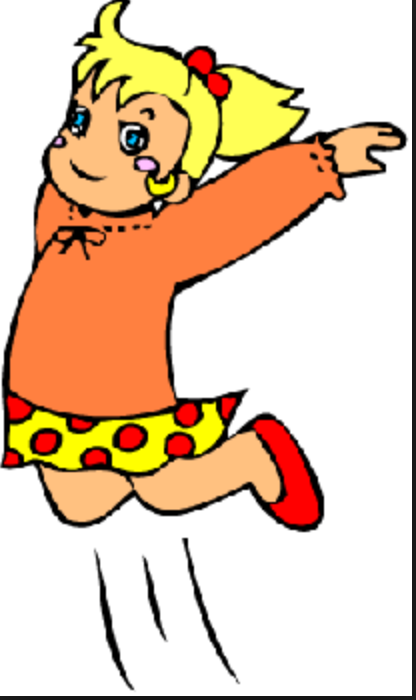 舞
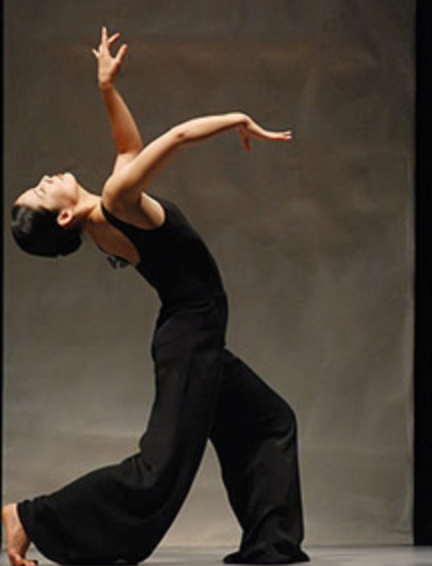 觉
睡
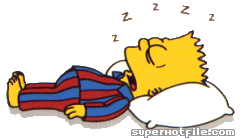 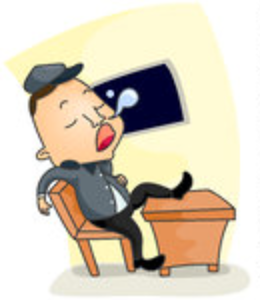 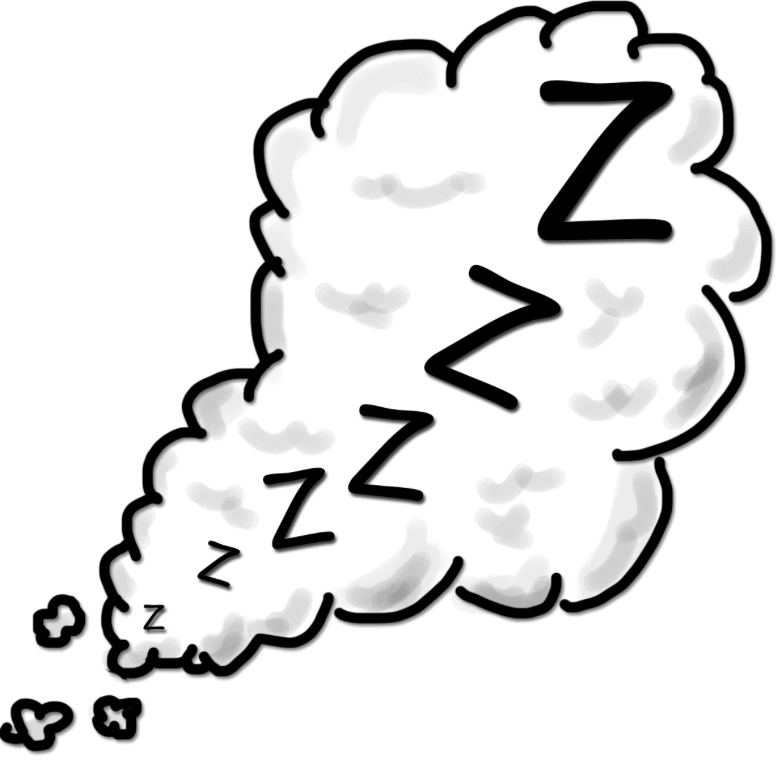 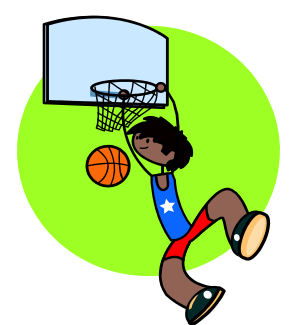 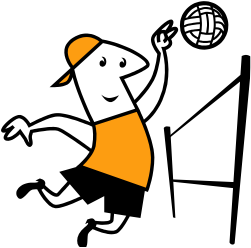 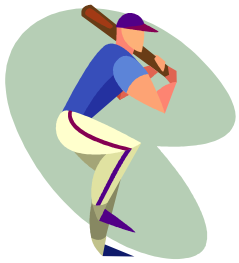 球
打
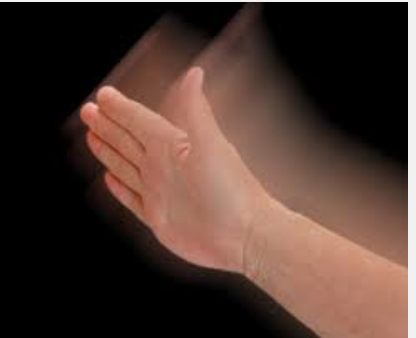 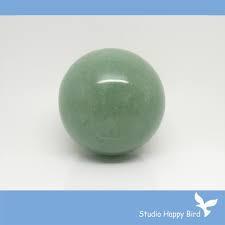 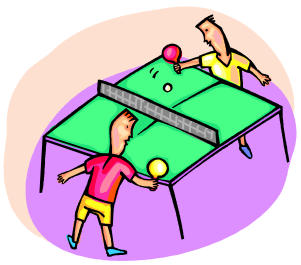 乒乓球
打
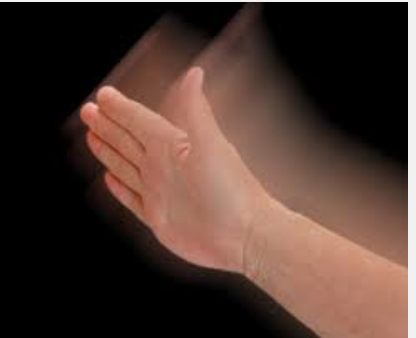 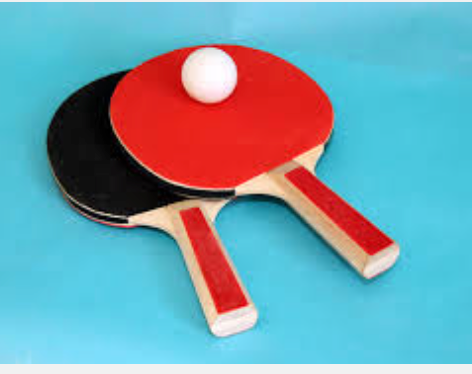 足球
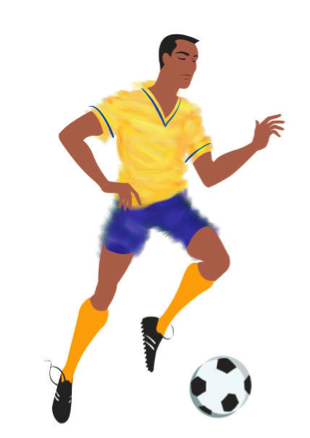 踢
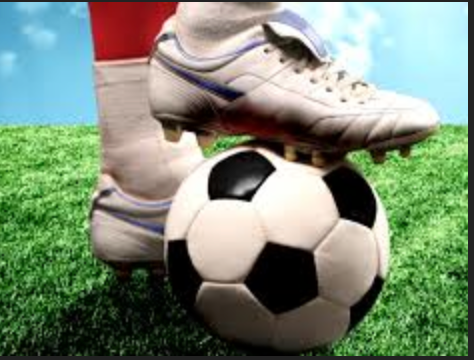 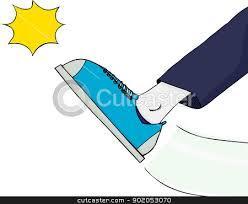 听
音乐
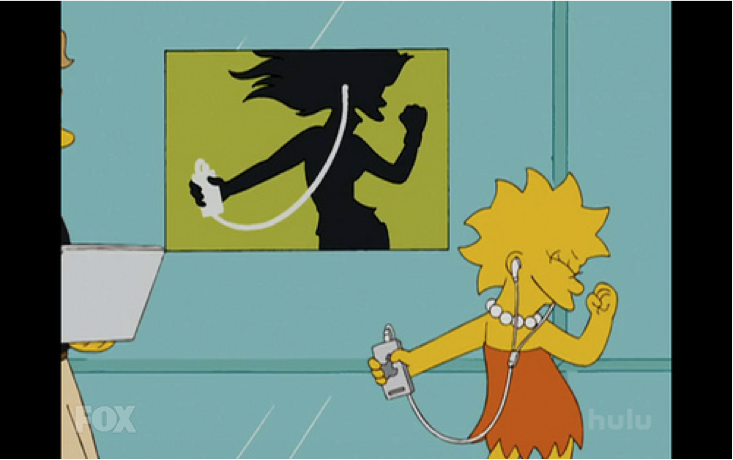 打
踢
打 球
踢 球
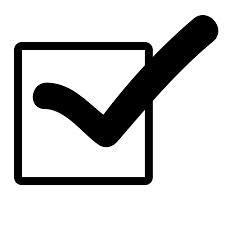 打
踢
篮 球
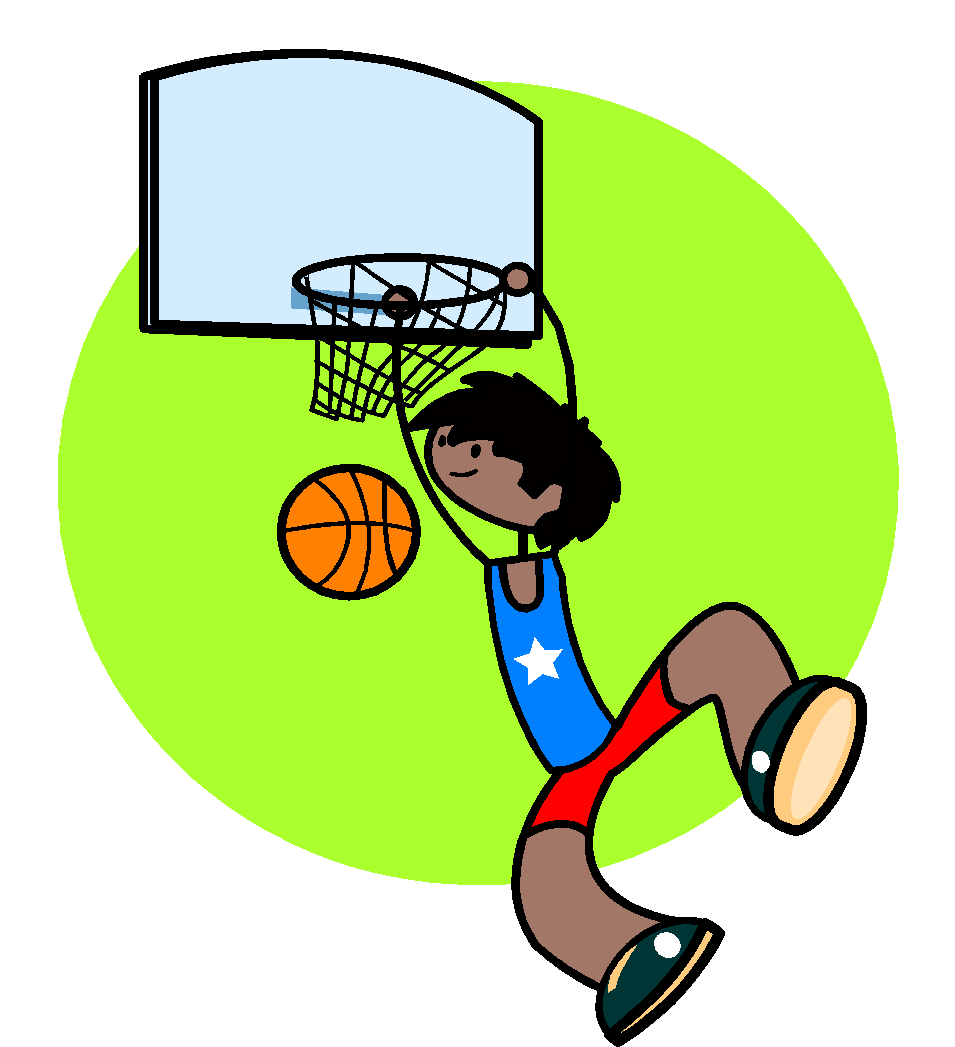 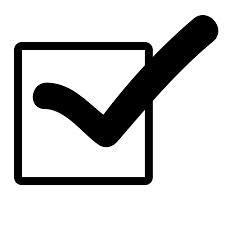 打
踢
网 球
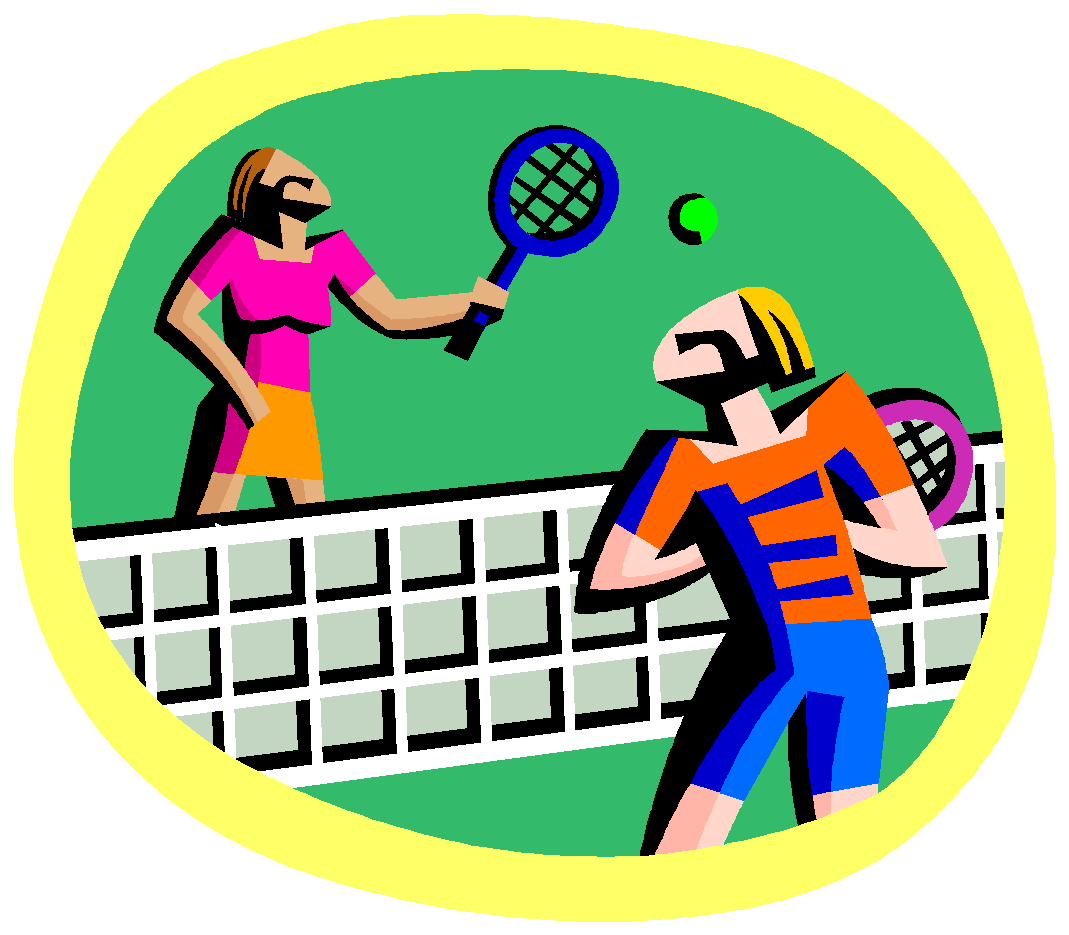 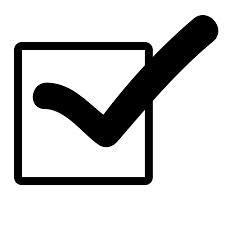 打
踢
跳舞
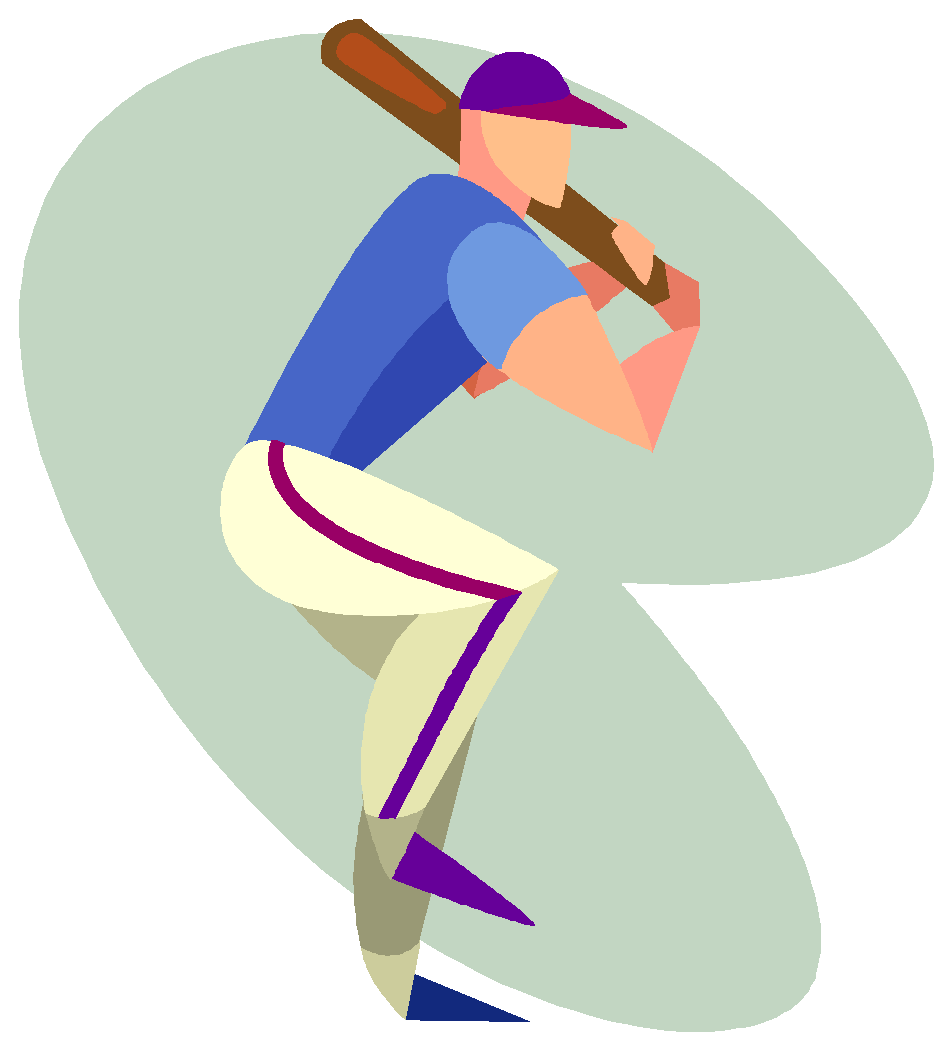 棒 球
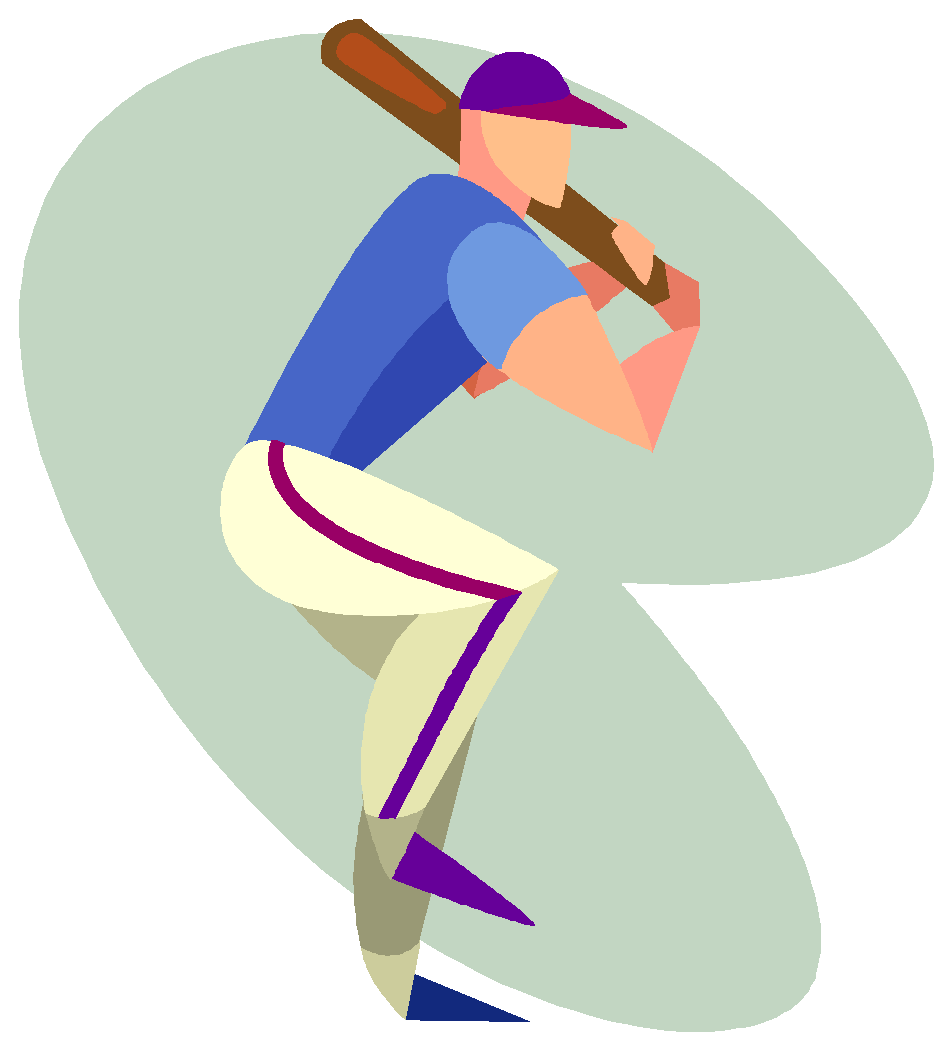 跑 步
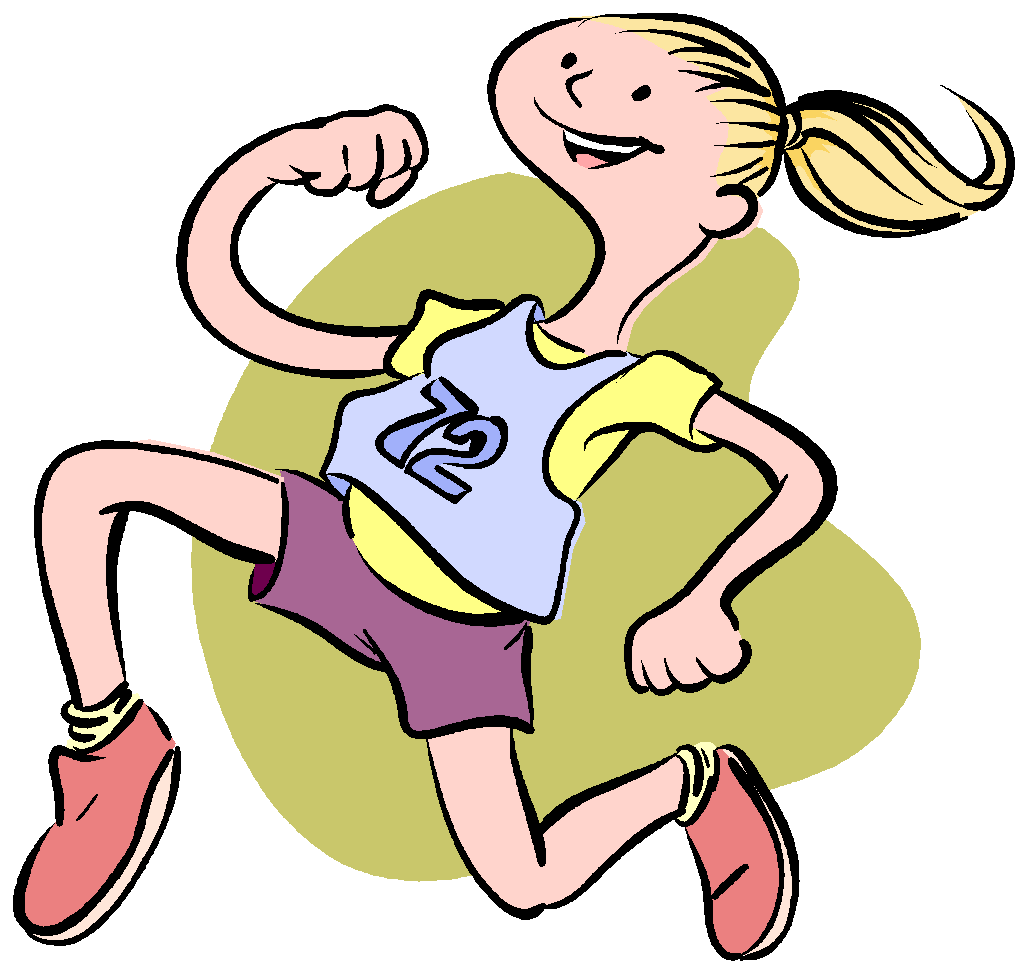 运 动
游 泳
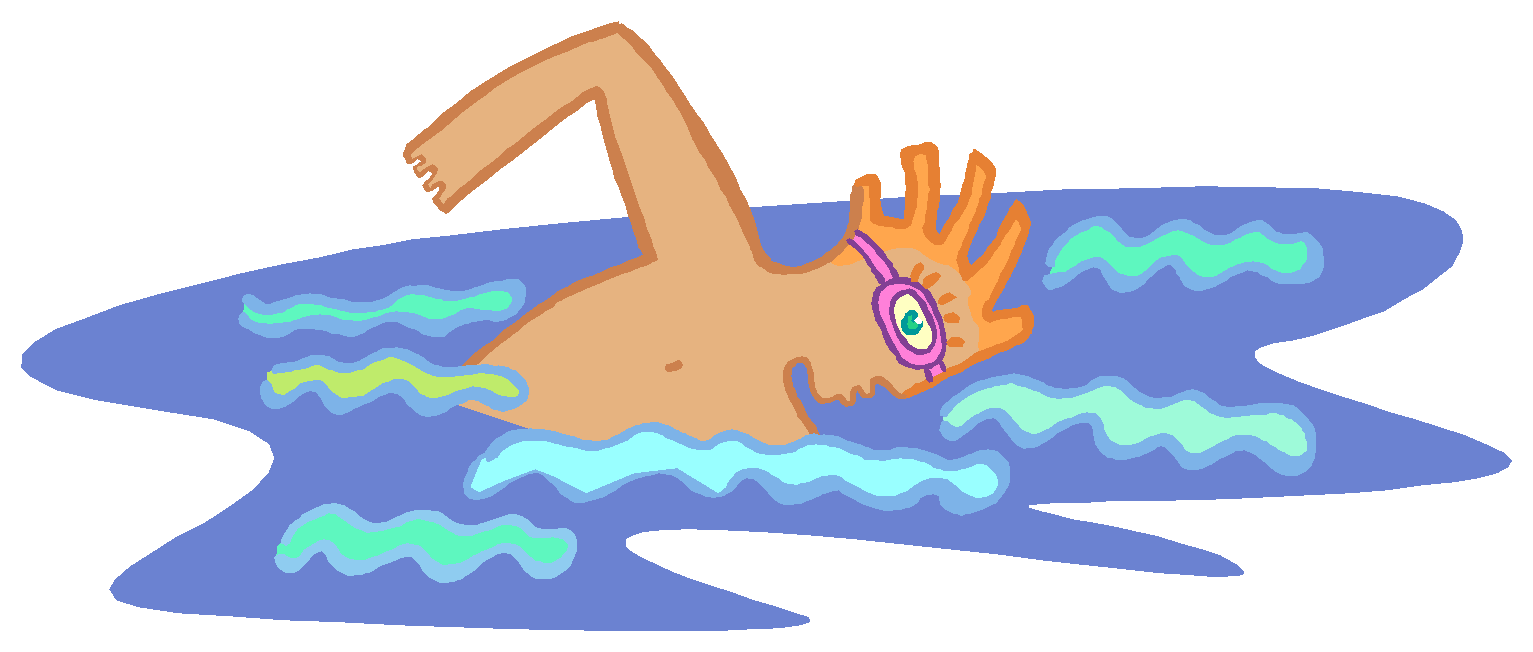 滑 雪
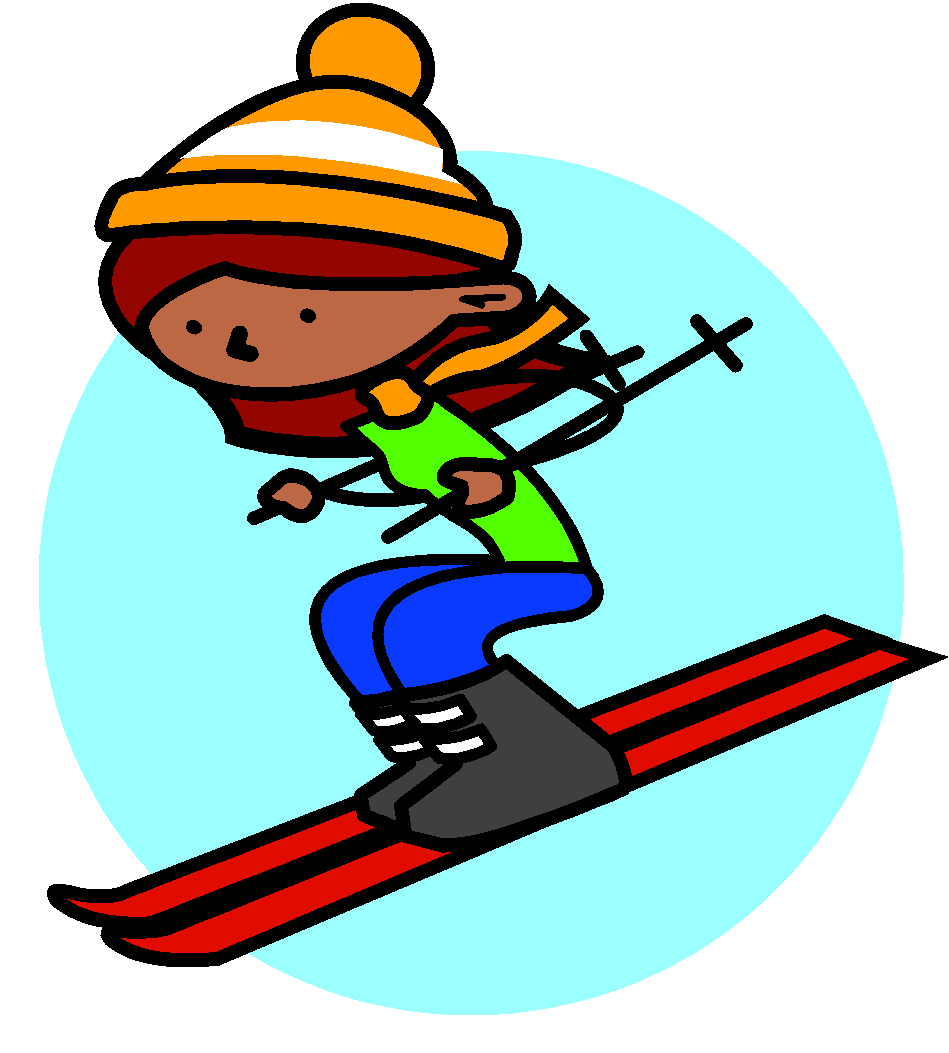 排 球
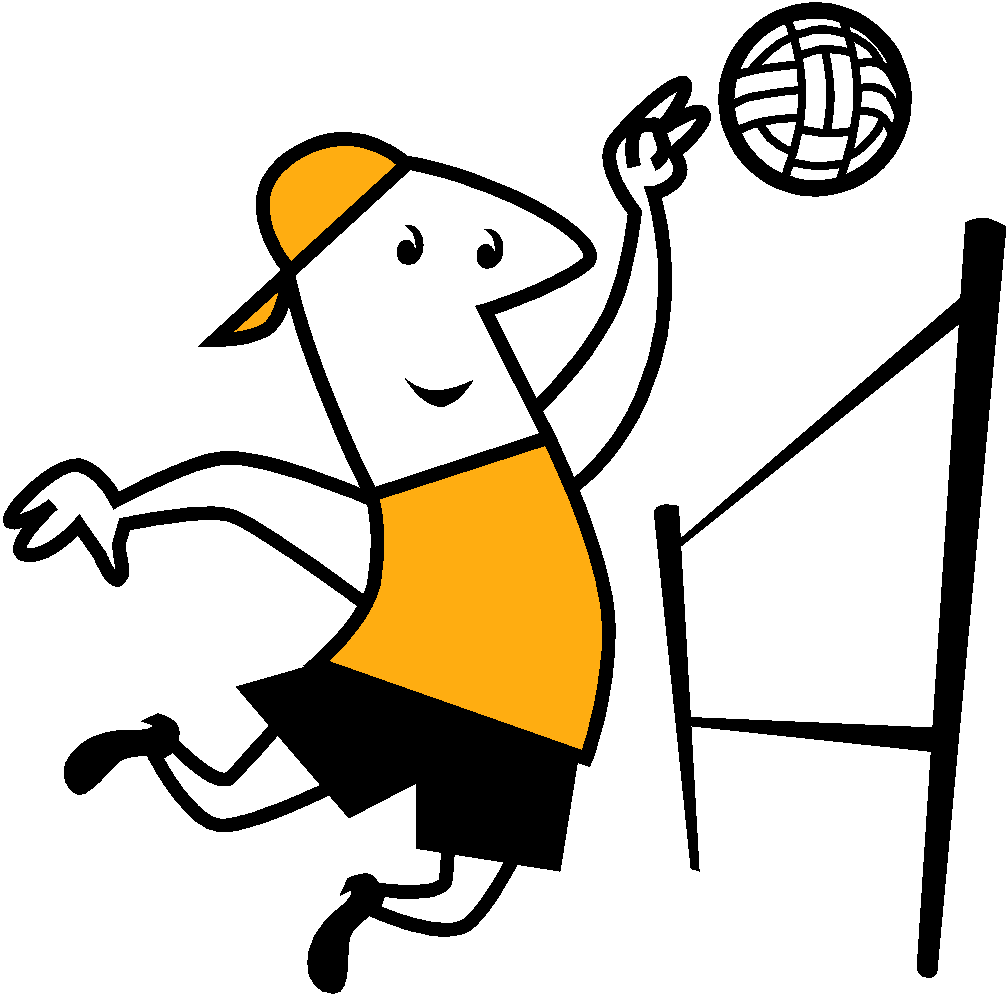 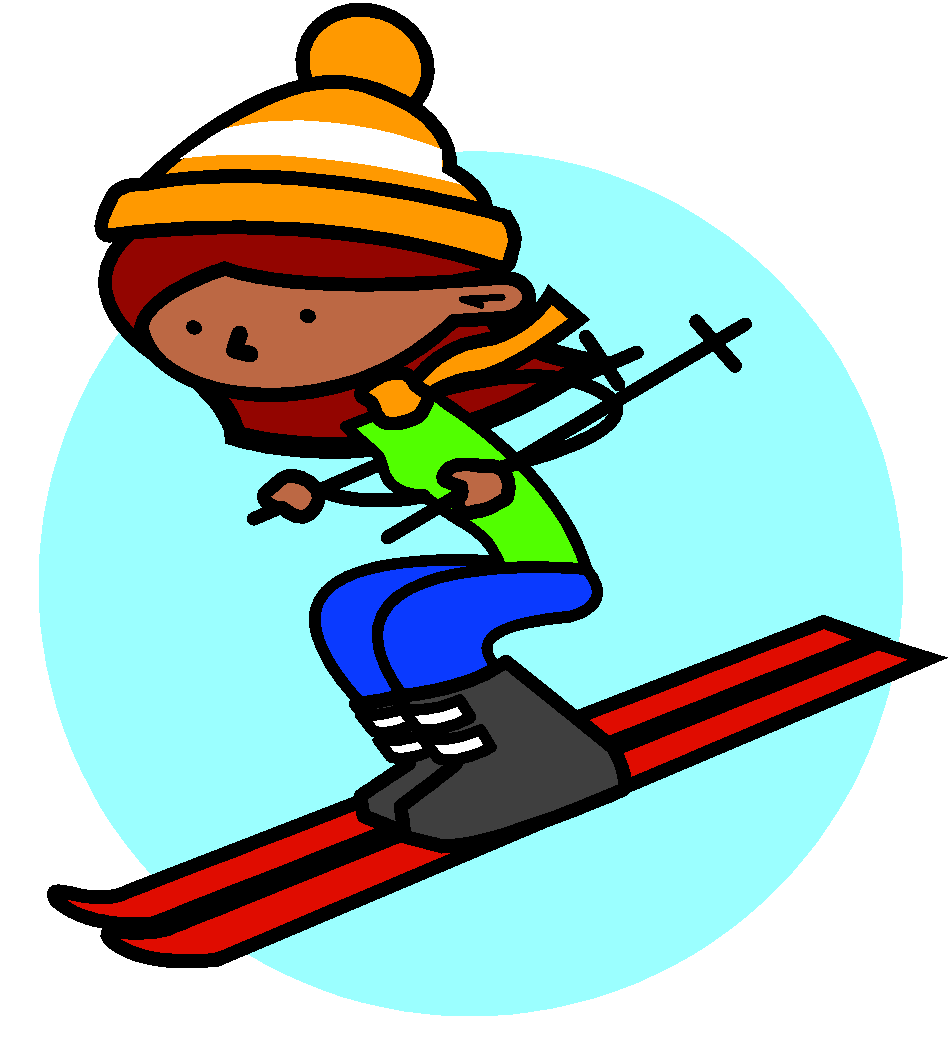 运动
yùn dòng
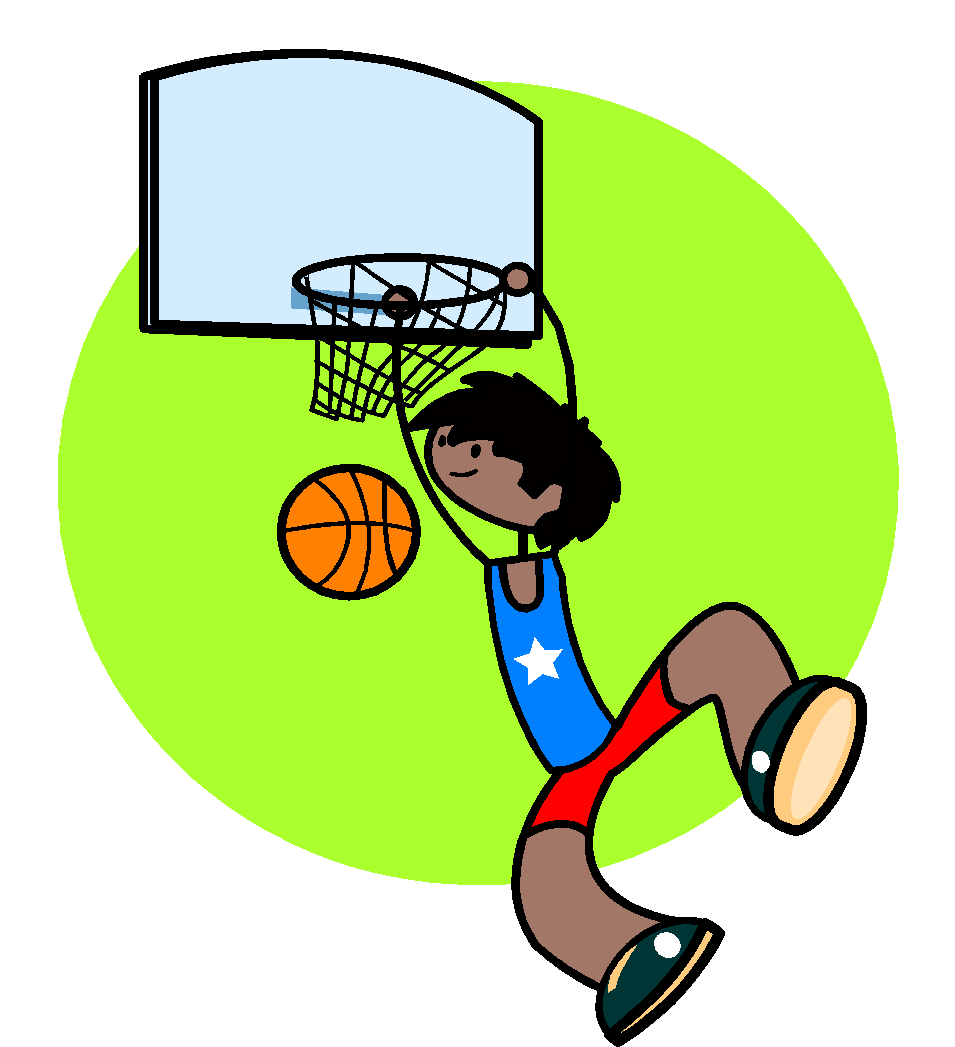 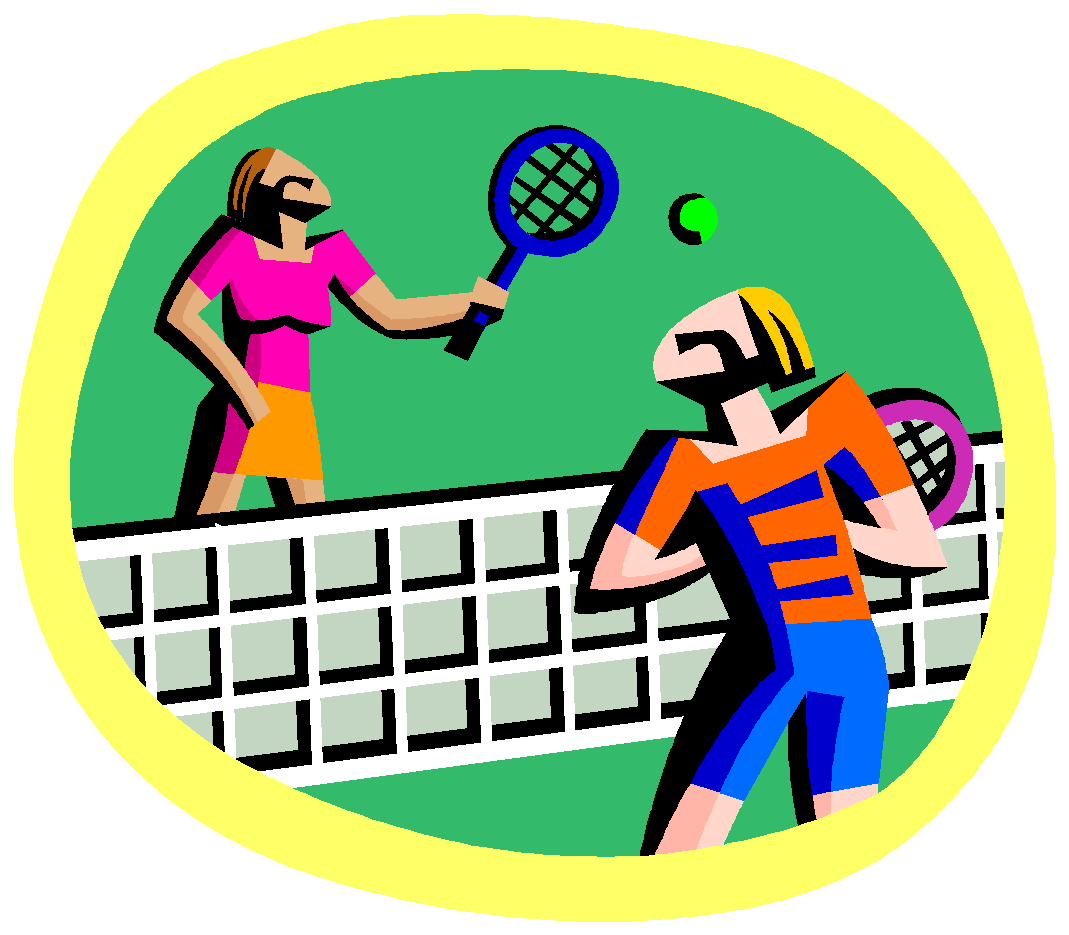 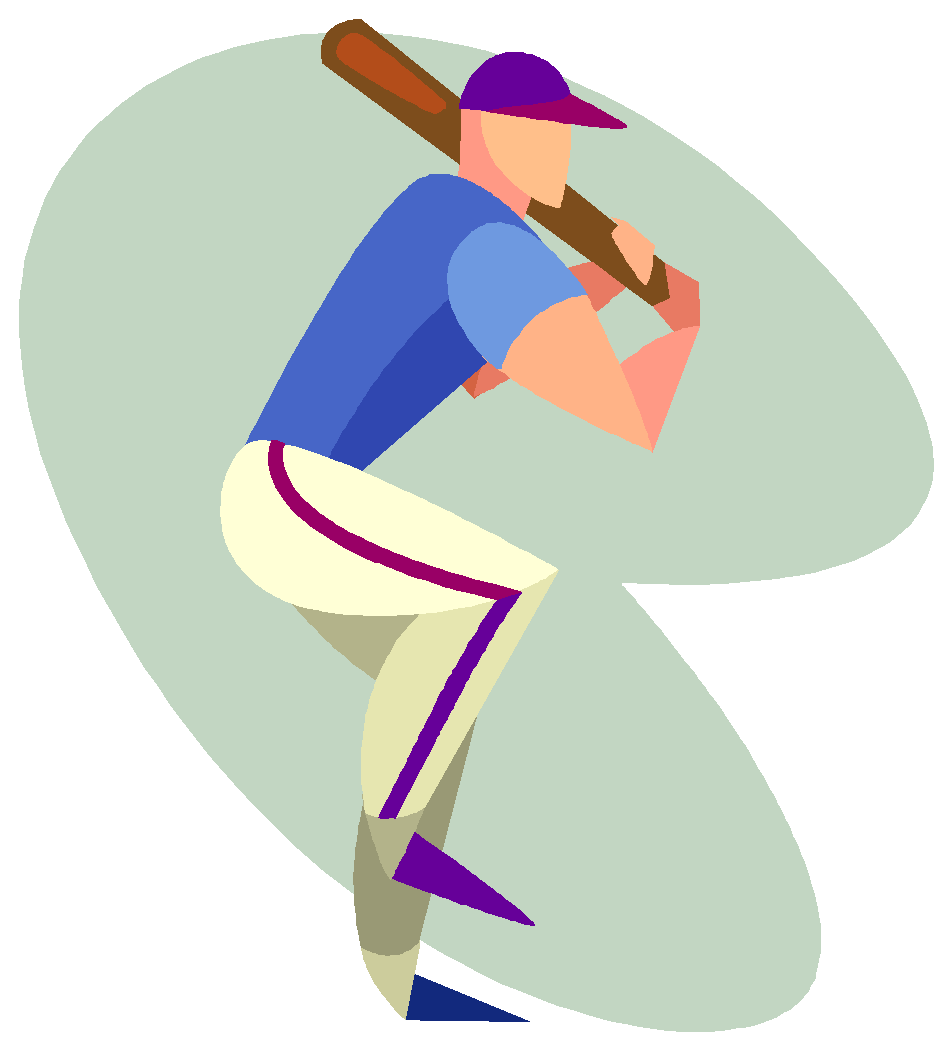 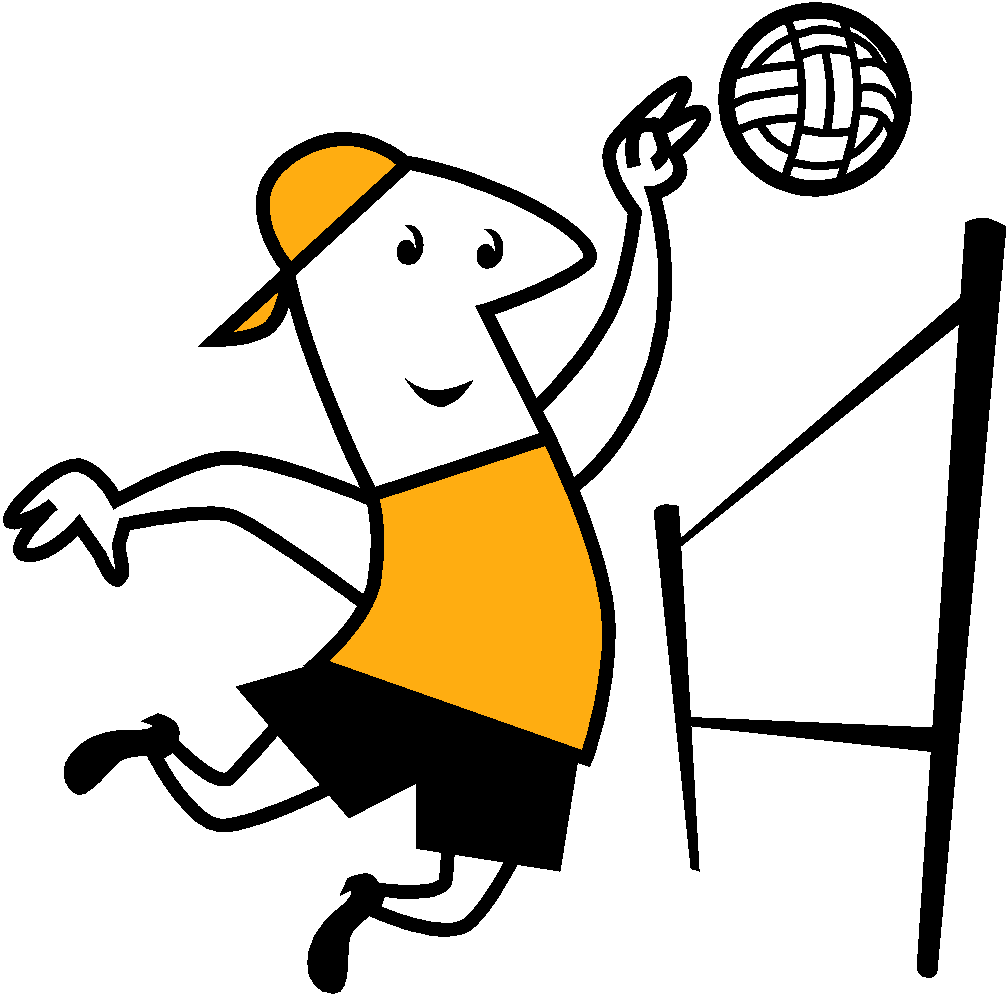 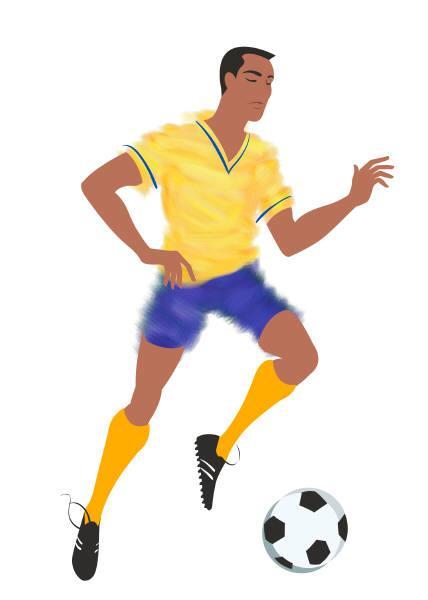 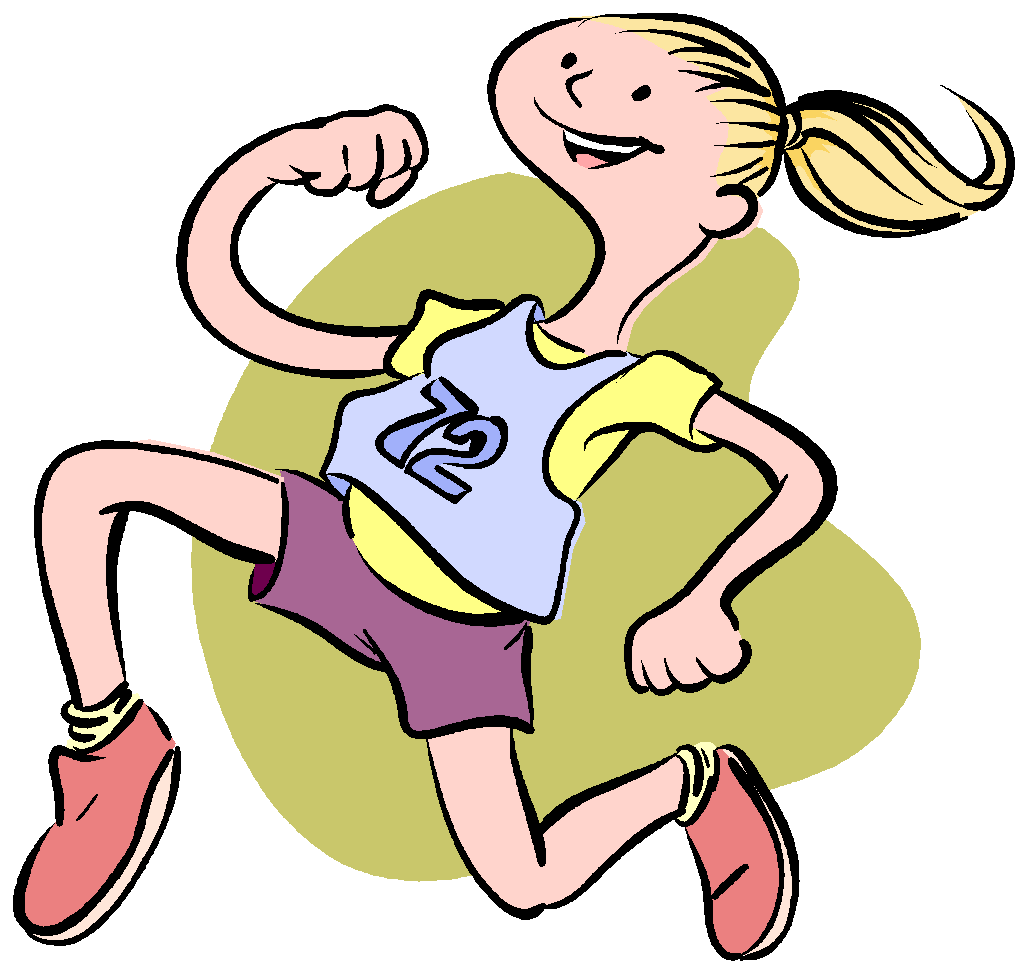 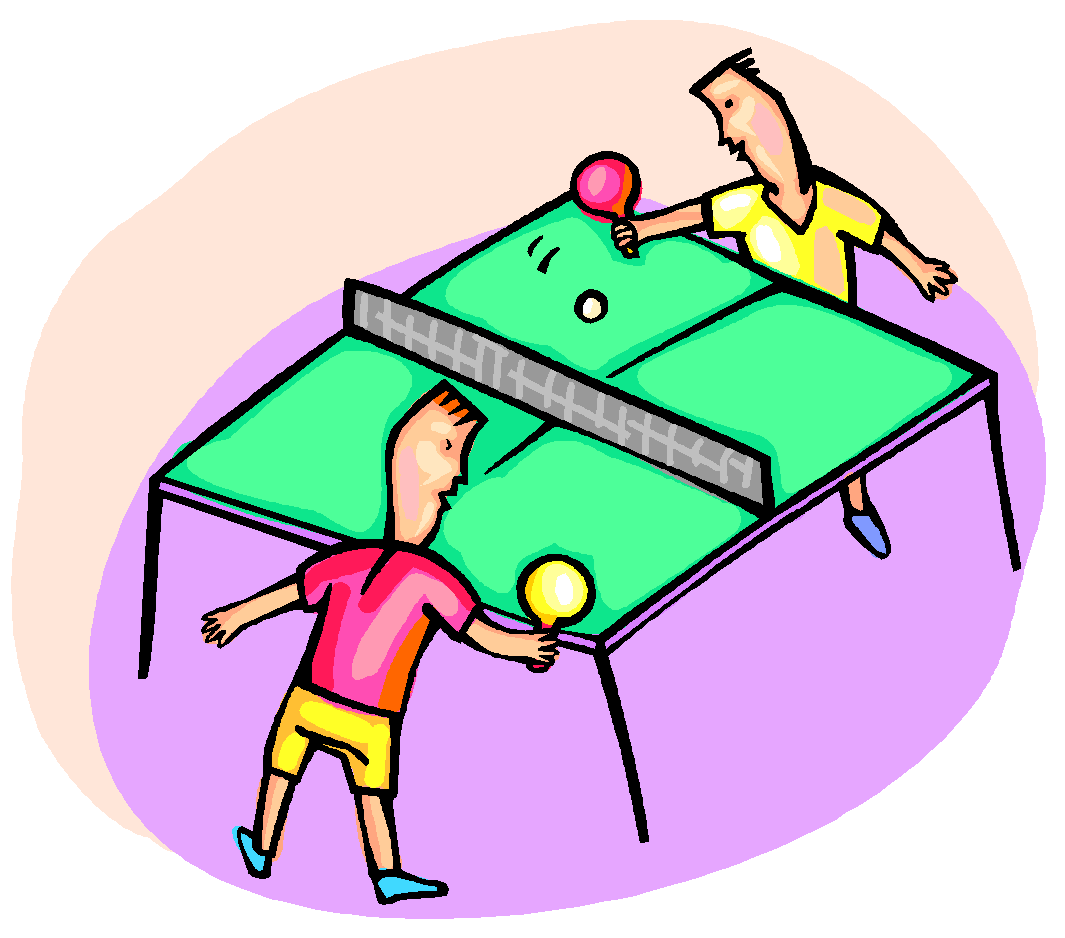 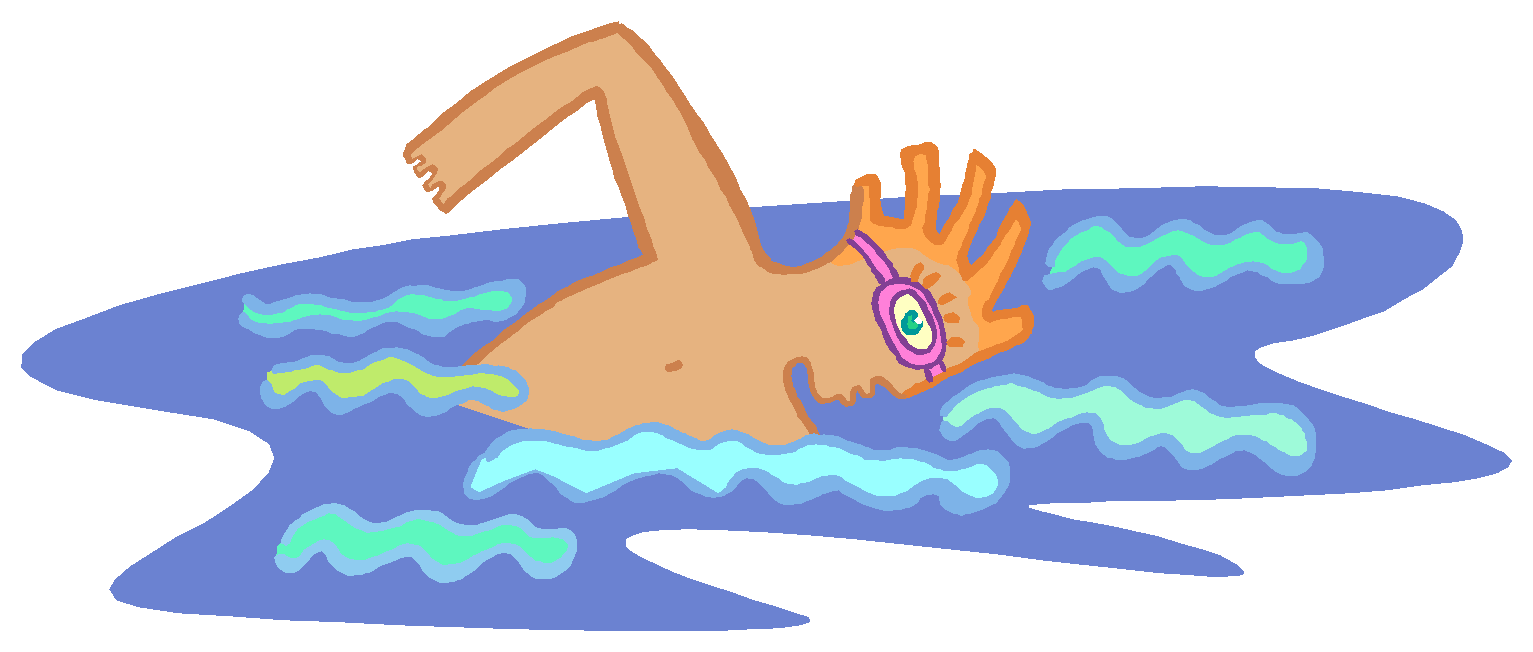